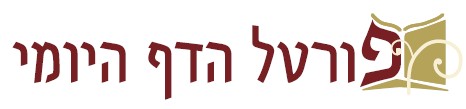 מסכת תענית
דף ח

דף ז ע"ב (5 שורות מלמטה) – דף ח ע"ב (6 שורות מלמטה)

מצגת עזר ללימוד הדף היומי

בעריכת: הראל שפירא


לשמיעת השיעור בליווי המצגת – לחץ כאן

ליצירת קשר: 
טל': 054-4931075
דוא"ל: rlshapira@gmail.com
דף ז עמוד ב - דף ח עמוד א
אמר ר' אמי: אין הגשמים נעצרין אלא בעון גזל, שנאמר...
①

②
וא''ר אמי: 
מאי דכתיב "אִם קֵהָה הַבַּרְזֶל וְהוּא לֹא פָנִים קִלְקַל"? 
אם ראית רקיע שקיהה כברזל מלהוריד טל ומטר - בשביל מעשה הדור שהן מקולקלין, 
שנא': "וְהוּא לֹא פָנִים קִלְקַל".
מה תקנתן? 
יתגברו ברחמים, שנא': "וַחֲיָלִים יְגַבֵּר".
"וְיִתְרוֹן הַכְשֵׁיר חָכְמָה" - כל שכן אם הוכשרו מעשיהן מעיקרא. 

ריש לקיש אמר: 
אם ראית תלמיד שלמודו קשה עליו כברזל - בשביל משנתו שאינה סדורה עליו,
שנאמר: "וְהוּא לֹא פָנִים קִלְקַל".
מאי תקנתיה? 
ירבה בישיבה, שנאמר: "וַחֲיָלִים יְגַבֵּר".
"וְיִתְרוֹן הַכְשֵׁיר חָכְמָה" - כ''ש אם משנתו סדורה לו מעיקרא,
       כי הא דריש לקיש הוה מסדר מתני' ארבעין זמנין כנגד מ' יום שניתנה תורה ועייל לקמיה דר' יוחנן,
       רב אדא בר אהבה מסדר מתני' עשרין וארבע זמנין כנגד תורה נביאים וכתובים ועייל לקמיה דרבא. 

רבא אמר: 
אם ראית תלמיד שלמודו קשה עליו כברזל - בשביל רבו שאינו מסביר לו פנים,
שנאמר: "וְהוּא לֹא פָנִים קִלְקַל".
מאי תקנתיה? 
ירבה עליו רעים, שנאמר: "וַחֲיָלִים יְגַבֵּר".
"וְיִתְרוֹן הַכְשֵׁיר חָכְמָה" - כ''ש אם הוכשרו מעשיו בפני רבו מעיקרא.
▪







▪








▪
קהלת י/י:
אִם קֵהָה הַבַּרְזֶל וְהוּא לֹא פָנִים קִלְקַל וַחֲיָלִים יְגַבֵּר וְיִתְרוֹן הַכְשֵׁיר חָכְמָה.
ע"א
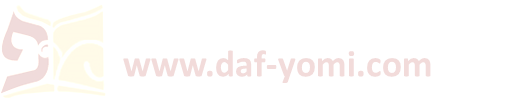 דף ח עמוד א
ואמר ר' אמי: 

מאי דכתיב "אִם יִשֹּׁךְ הַנָּחָשׁ בְּלוֹא לָחַשׁ וְאֵין יִתְרוֹן לְבַעַל הַלָּשׁוֹן"? 
אם ראית דור שהשמים משתכין כנחשת מלהוריד טל ומטר - בשביל לוחשי לחישות שאין בדור.

מאי תקנתן?
ילכו אצל מי שיודע ללחוש, דכתיב: "יַגִּיד עָלָיו רֵעוֹ". 
"וְאֵין יִתְרוֹן לְבַעַל הַלָּשׁוֹן" – ומי שאפשר לו ללחוש ואינו לוחש - מה הנאה יש לו?

ואם לחש ולא נענה - מאי תקנתיה? 
ילך אצל חסיד שבדור וירבה עליו בתפלה, 
שנאמר: "וַיְצַו עָלֶיהָ בְמַפְגִּיעַ", ואין פגיעה אלא תפלה, שנאמר: "וְאַתָּה אַל תִּתְפַּלֵּל בְּעַד הָעָם הַזֶּה וְאַל תִּשָּׂא בַעֲדָם רִנָּה וּתְפִלָּה וְאַל תִּפְגַּע בִּי".

ואם לחש ועלתה בידו ומגיס דעתו עליו - מביא אף לעולם, שנאמר: "מִקְנֶה אַף עַל עוֹלֶה". 

       רבא אמר: 
       שני ת''ח שיושבין בעיר אחת ואין נוחין זה לזה בהלכה - מתקנאין באף ומעלין אותו,
       שנאמר: "מִקְנֶה אַף עַל עוֹלֶה".

אמר ר''ל:
מאי דכתיב "אִם יִשֹּׁךְ הַנָּחָשׁ בְּלוֹא לָחַשׁ וְאֵין יִתְרוֹן לְבַעַל הַלָּשׁוֹן"? 
לעתיד לבא מתקבצות ובאות כל החיות אצל הנחש ואומרים לו: 
ארי - דורס ואוכל, זאב - טורף ואוכל, אתה - מה הנאה יש לך? 
אמר להם: 
"וְאֵין יִתְרוֹן לְבַעַל הַלָּשׁוֹן".
③
❶






























❷
קהלת י/יא:
אִם יִשֹּׁךְ הַנָּחָשׁ בְּלוֹא לָחַשׁ וְאֵין יִתְרוֹן לְבַעַל הַלָּשׁוֹן.

איוב לו/לג:
יַגִּיד עָלָיו רֵעוֹ מִקְנֶה אַף עַל עוֹלֶה.
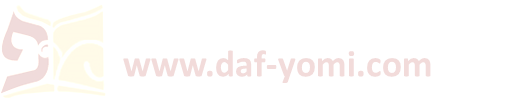 דף ח עמוד א
אמר (כת"י: ואמר) רבי אמי: 
אין תפלתו של אדם נשמעת אלא אם כן משים נפשו בכפו, 
שנאמר: "נִשָּׂא לְבָבֵנוּ אֶל כַּפָּיִם". 

       [איני? 
       והא] אוקים שמואל אמורא עליה ודרש: 
       "וַיְפַתּוּהוּ בְּפִיהֶם וּבִלְשׁוֹנָם יְכַזְּבוּ לוֹ וְלִבָּם לֹא נָכוֹן עִמּוֹ וְלֹא נֶאֶמְנוּ בִּבְרִיתוֹ", 
       ואף על פי כן "וְהוּא רַחוּם יְכַפֵּר עָוֺן" וגו'! 

       לא קשיא, 
       כאן ביחיד כאן בציבור. 

אמר (כת"י: ואמר) ר' אמי: 
אין גשמים יורדין אלא בשביל בעלי אמנה, 
שנאמר: "אֱמֶת מֵאֶרֶץ תִּצְמָח וְצֶדֶק מִשָּׁמַיִם נִשְׁקָף". 

וא''ר אמי: 
בא וראה כמה גדולים בעלי אמנה, 
מניין? 
מחולדה ובור - ומה המאמין בחולדה ובור כך, המאמין בהקב''ה עאכ''ו.
④













⑤





⑥
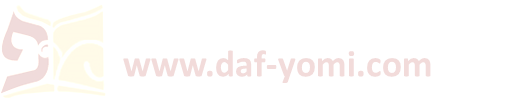 דף ח עמוד א
אמר ר' אמי: 
אין גשמים יורדין אלא בשביל בעלי אמנה, 
שנאמר: "אֱמֶת מֵאֶרֶץ תִּצְמָח וְצֶדֶק מִשָּׁמַיִם נִשְׁקָף".
אמר רבי יוחנן: 

כל המצדיק את עצמו מלמטה - מצדיקין עליו הדין מלמעלה, 

     שנאמר: "אֱמֶת מֵאֶרֶץ תִּצְמָח וְצֶדֶק מִשָּׁמַיִם נִשְׁקָף".

     רבי חייא בר אבין אמר רב הונא מהכא:
     "וּכְיִרְאָתְךָ עֶבְרָתֶךָ". 

     ריש לקיש אמר מהכא:
     "פָּגַעְתָּ אֶת שָׂשׂ וְעֹשֵׂה צֶדֶק בִּדְרָכֶיךָ יִזְכְּרוּךָ הֵן אַתָּה קָצַפְתָּ וַנֶּחֱטָא בָּהֶם עוֹלָם וְנִוָּשֵׁעַ". 

אמר ריב''ל: 
כל השמח ביסורין שבאין עליו - מביא ישועה לעולם,
שנאמר: "בָּהֶם עוֹלָם וְנִוָּשֵׁעַ".
●
















●
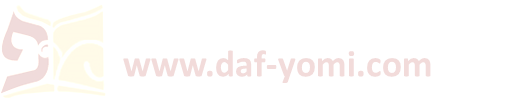 דף ח עמוד א - דף ח עמוד ב
אמר ריש לקיש: 
מאי דכתיב "וְעָצַר אֶת הַשָּׁמַיִם"? 
בשעה שהשמים נעצרין מלהוריד (טל ומטר) - דומה לאשה שמחבלת ואינה יולדת. 

       והיינו דאמר ריש לקיש משום בר קפרא: 

       נאמרה עצירה בגשמים ונאמרה עצירה באשה -
       נאמרה עצירה באשה, שנאמר: "כִּי עָצֹר עָצַר ה' בְּעַד כָּל רֶחֶם",
       ונאמרה עצירה בגשמים, דכתיב: "וְעָצַר אֶת הַשָּׁמַיִם". 

       נאמר לידה באשה ונאמר לידה בגשמים -
       נאמר לידה באשה, דכתיב: "וַתַּהַר וַתֵּלֶד בֵּן",
       ונאמר לידה בגשמים, דכתיב: "וְהוֹלִידָהּ וְהִצְמִיחָהּ". 

       נאמר פקידה באשה ונאמר פקידה בגשמים -
       נאמר פקידה באשה, דכתיב: "וַה' פָּקַד אֶת שָׂרָה",
       ונאמר פקידה בגשמים, דכתיב: "פָּקַדְתָּ הָאָרֶץ וַתְּשֹׁקְקֶהָ רַבַּת תַּעְשְׁרֶנָּה פֶּלֶג אֱלֹהִים מָלֵא מָיִם". 

       מאי "פֶּלֶג אֱלֹהִים מָלֵא מָיִם"? 
       תנא: כמין קובה יש ברקיע שממנה גשמים יוצאין.
ע"ב
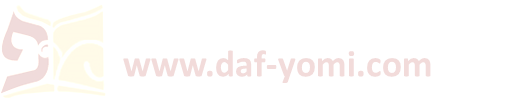 דף ח עמוד ב
אמר רבי שמואל בר נחמני: 
מאי דכתיב "אִם לְשֵׁבֶט אִם לְאַרְצוֹ אִם לְחֶסֶד יַמְצִאֵהוּ"? 
אם לשבט - בהרים ובגבעות, אם לחסד ימציאהו לארצו - בשדות ובכרמים, 
אם לשבט - לאילנות, אם לארצו - לזרעים, אם לחסד ימציאהו - בורות שיחין ומערות.

בימי רבי שמואל בר נחמני הוה כפנא ומותנא, 

אמרי: 
היכי נעביד? 
ניבעי רחמי אתרתי - לא אפשר,
אלא ליבעי רחמי אמותנא וכפנא ניסבול. 

אמר להו ר' שמואל בר נחמני: 
ניבעי רחמי אכפנא, 
דכי יהיב רחמנא שובעא לחיי הוא דיהיב, דכתיב: "פּוֹתֵחַ אֶת יָדֶךָ וּמַשְׂבִּיעַ לְכָל חַי רָצוֹן".

ומנלן דלא מצלינן אתרתי? 
דכתיב: "וַנָּצוּמָה וַנְּבַקְשָׁה מֵאֱלֹהֵינוּ עַל זֹאת" - מכלל דאיכא אחריתי.
במערבא אמרי משמיה דר' חגי מהכא: "וְרַחֲמִין לְמִבְעֵא מִן קֳדָם אֱלָהּ שְׁמַיָּא עַל רָזָה דְּנָה" - מכלל דאיכא אחריתי.
●




●
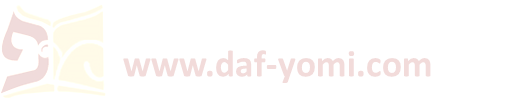 דף ח עמוד ב
בימי ר' זירא גזור גזרה וגזור דלא למיתב בתעניתא.

אמר להו ר' זירא: 
נקבליה עילוון ולכי בטיל הגזירה ליתביה. 

אמרי ליה: 
מנא לך הא? 

אמר להו: 
דכתיב: "וַיֹּאמֶר אֵלַי אַל תִּירָא דָנִיֵּאל כִּי מִן הַיּוֹם הָרִאשׁוֹן אֲשֶׁר נָתַתָּ אֶת לִבְּךָ לְהָבִין וּלְהִתְעַנּוֹת לִפְנֵי אֱלֹהֶיךָ נִשְׁמְעוּ דְבָרֶיךָ".
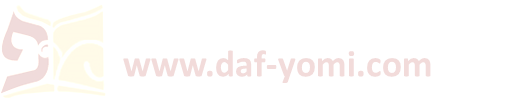 דף ח עמוד ב
אמר רבי יצחק: 
אפילו שנים כשני אליהו וירדו גשמים בערבי שבתות - אינן אלא סימן קללה. 
       היינו דאמר רבה בר שילא: קשה יומא דמיטרא כיומא דדינא. 
       אמר אמימר: אי לא דצריך לברייתא בעינן רחמי ומבטלינן ליה.

ואמר רבי יצחק: 
שמש בשבת - צדקה לעניים, 
שנאמר: "וְזָרְחָה לָכֶם יִרְאֵי שְׁמִי שֶׁמֶשׁ צְדָקָה וּמַרְפֵּא".

ואמר רבי יצחק: 
גדול יום הגשמים שאפילו פרוטה שבכיס מתברכת בו, 
שנאמר: "לָתֵת מְטַר אַרְצְךָ בְּעִתּוֹ וּלְבָרֵךְ אֵת כָּל מַעֲשֵׂה יָדֶךָ". 

ואמר רבי יצחק: 
אין הברכה מצויה אלא בדבר הסמוי מן העין, 
שנאמר: "יְצַו ה' אִתְּךָ אֶת הַבְּרָכָה בַּאֲסָמֶיךָ". 

       תנא דבי ר' ישמעאל: 
       אין הברכה מצויה אלא בדבר שאין העין שולטת בו, 
       שנאמר: "יְצַו ה' אִתְּךָ אֶת הַבְּרָכָה בַּאֲסָמֶיךָ". 

       ת''ר: 
       הנכנס למוד את גרנו - אומר: יר''מ ה' אלהינו שתשלח ברכה במעשה ידינו.
       התחיל למוד - אומר: ברוך השולח ברכה בכרי הזה.
       מדד ואח''כ בירך - הרי זו תפלת שוא, לפי שאין הברכה מצויה לא בדבר השקול 
       ולא בדבר המדוד ולא בדבר המנוי אלא בדבר הסמוי מן העין.
①





②




③




④
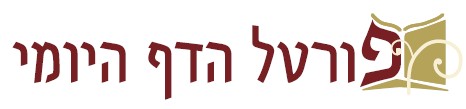 √
דף ז ע"ב (5 שורות מלמטה) – דף ח ע"ב (6 שורות מלמטה)


להתראות בדף ט



ליצירת קשר: 
טל': 054-4931075
דוא"ל: rlshapira@gmail.com